AL-Mustansiriyah UniversityCollege of scienceBiology Dept.Zoology 4th class
Laboratory Technique LAB.
(6)
NAME :
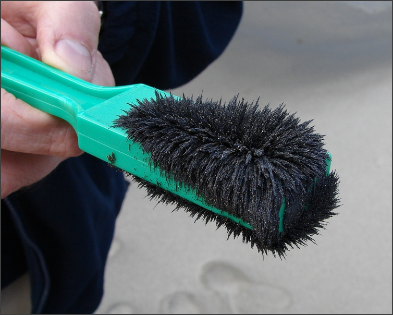 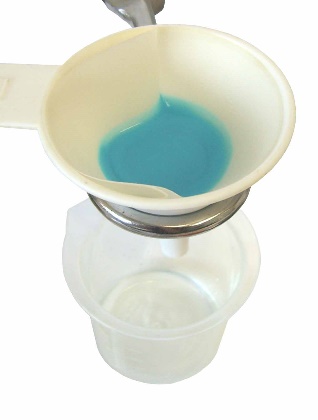 Purpose
The main purpose of this lab is to give you experience with techniques for separating different kinds of matter based on their physical properties.
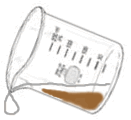 Separation
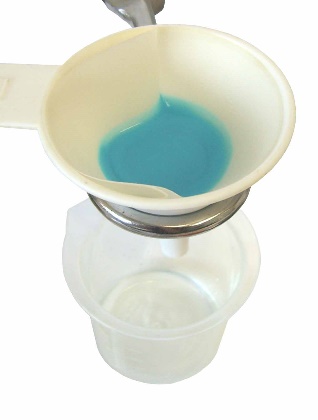 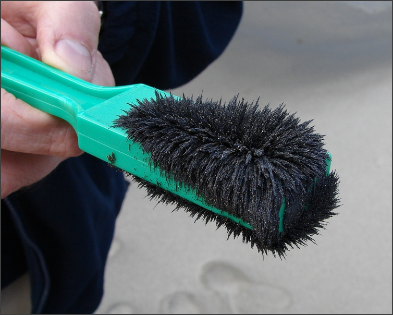 Substances vary widely in their physical properties, so there are also a variety of separation techniques. a brief list includes: 
distillation, filtration, magnetic, chromatography, evaporation, decanting, and extraction.
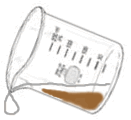 Various Methods for Separating 
the Components of a Mixture
Chromatography: separating components of a mixture that have differing adsorptive tendencies on a stationary phase as the mixture is passed over or through the stationary phase .
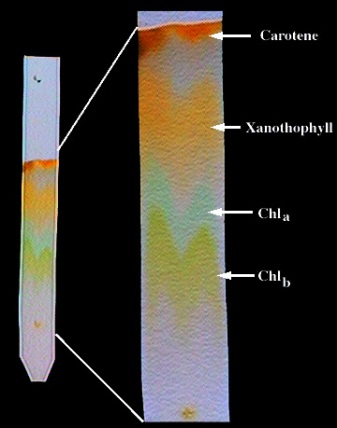 Chromatography of plant pigments
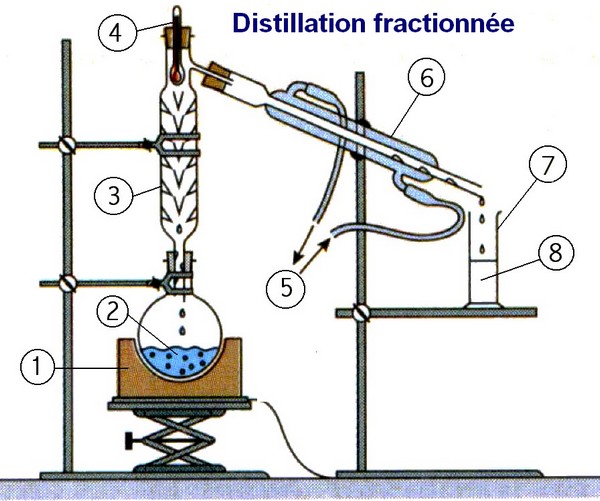 Distillation:   Separation through vaporization of a liquid from a solid, or another liquid, followed by vapor condensation.
Distillation is used in many different industries including chemical, brewery and pharmaceutical.
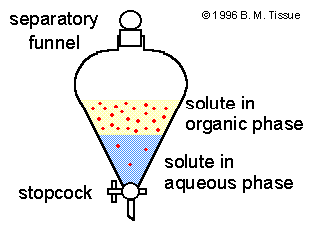 Extraction: removing a substance from a solid or liquid mixture by adding a solvent in which the substance is more soluble.
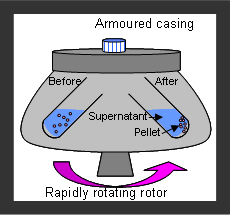 Centrifugation: removing a substance from a solution by means of a centrifuge.
Crystallization: forming a crystalline solid by decreasing its solubility as a result of cooling the solution, evaporating the solvent, or adding a solvent in which the solid is less soluble such that solid crystals form.
Sublimation 
of 
Iodine
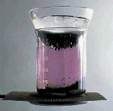 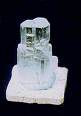 Sublimation: vaporizing a solid and subsequently condensing its vapor.
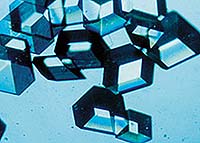 Crystals of insulin grown in space let scientists determine the vital enzyme's structure and linkages with much higher resolution than Earth-grown crystals.
mineral aquamarine
[Speaker Notes: Carotene
Xanthophyll
Chlorophyll B
Chlorophyll A]
Filtration: removing a solid substance from a liquid by passing the suspension through a filter.
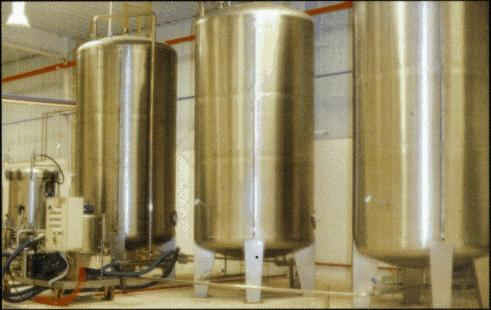 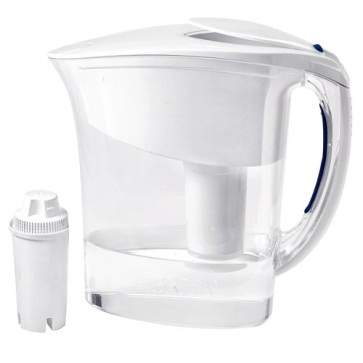 Crude oil filtration
(vacuum filtration)
Gravity
Filtration
Decantation: a process for separating the liquid component of a solid—liquid mixture from the solid by pouring.
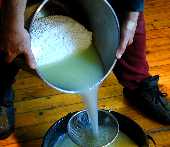 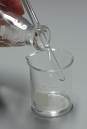 Decanting whey 
from the curds 
in cheese making.
Decanting 
a solvent 
from a solute.
Side arm or filtration flask
A filtration flask looks like a flask with a short side arm. 

The "arm" is designed to connect the flask to a vacuum source.

When sealed on the top with a stopper or a Büchner funnel, the vacuum flask will maintain a reduced pressure.
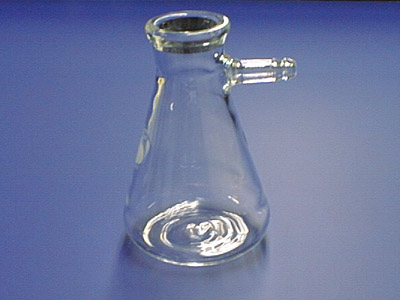 Stemmed Funnel
Büchner Funnel
Stemless Funnel
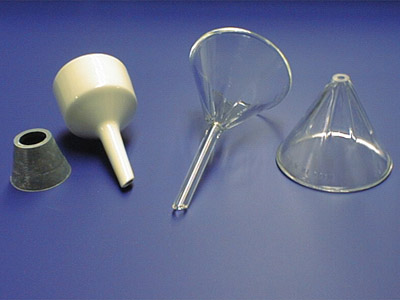 A Büchner funnel is the white porcelain funnel. It requires an  adaptor or rubber stopper with a hole in it to connect it to the top of a filtration flask. 

    A Büchner funnel is used exclusively for vacuum filtrations.